Thực đơn 
        Ngày 13/01/2025
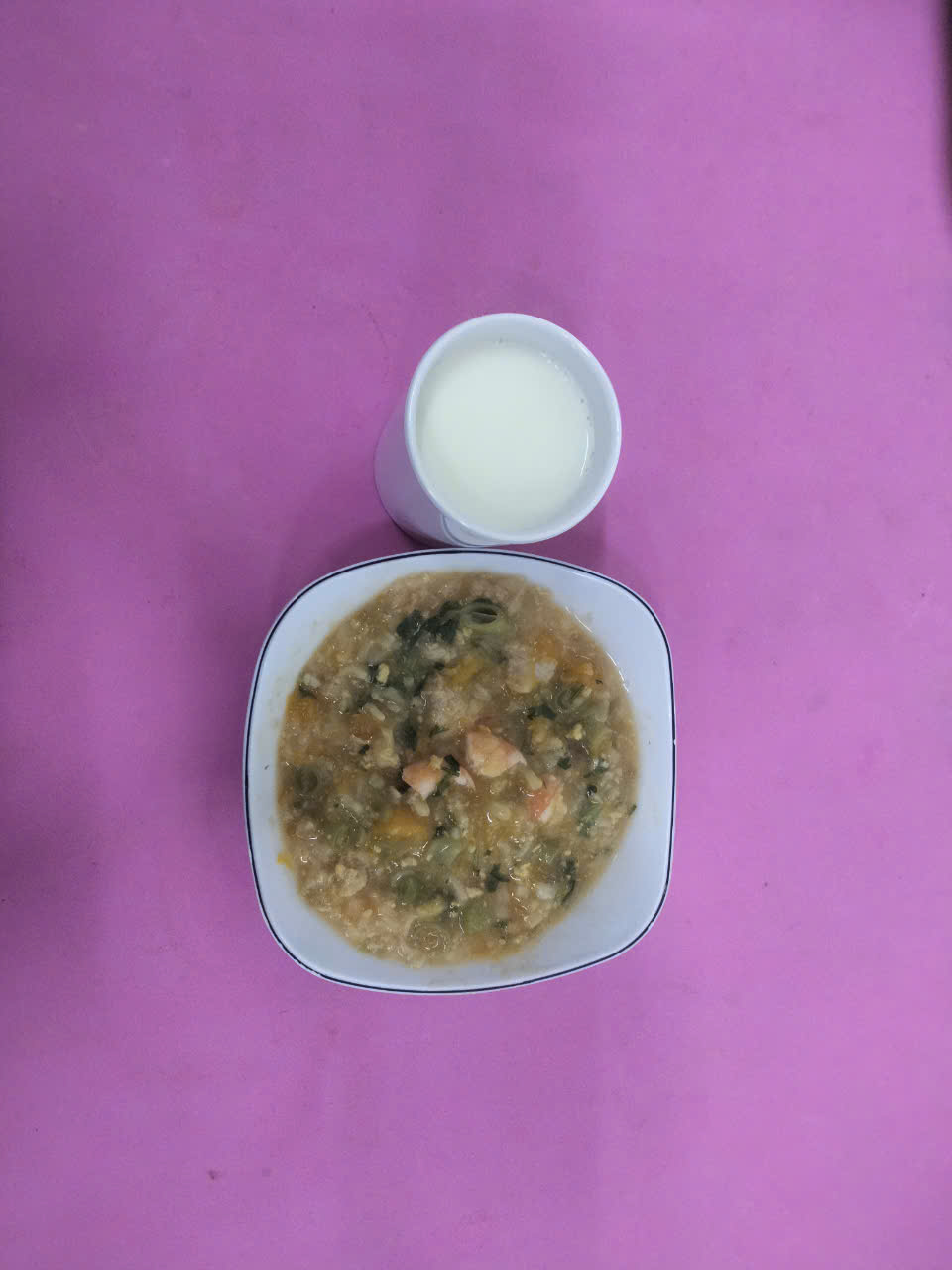 BUỔI SÁNG:
- Cháo tam sắc (tôm, thịt, củ dền, đậu cove, bì đỏ)
- Sữa
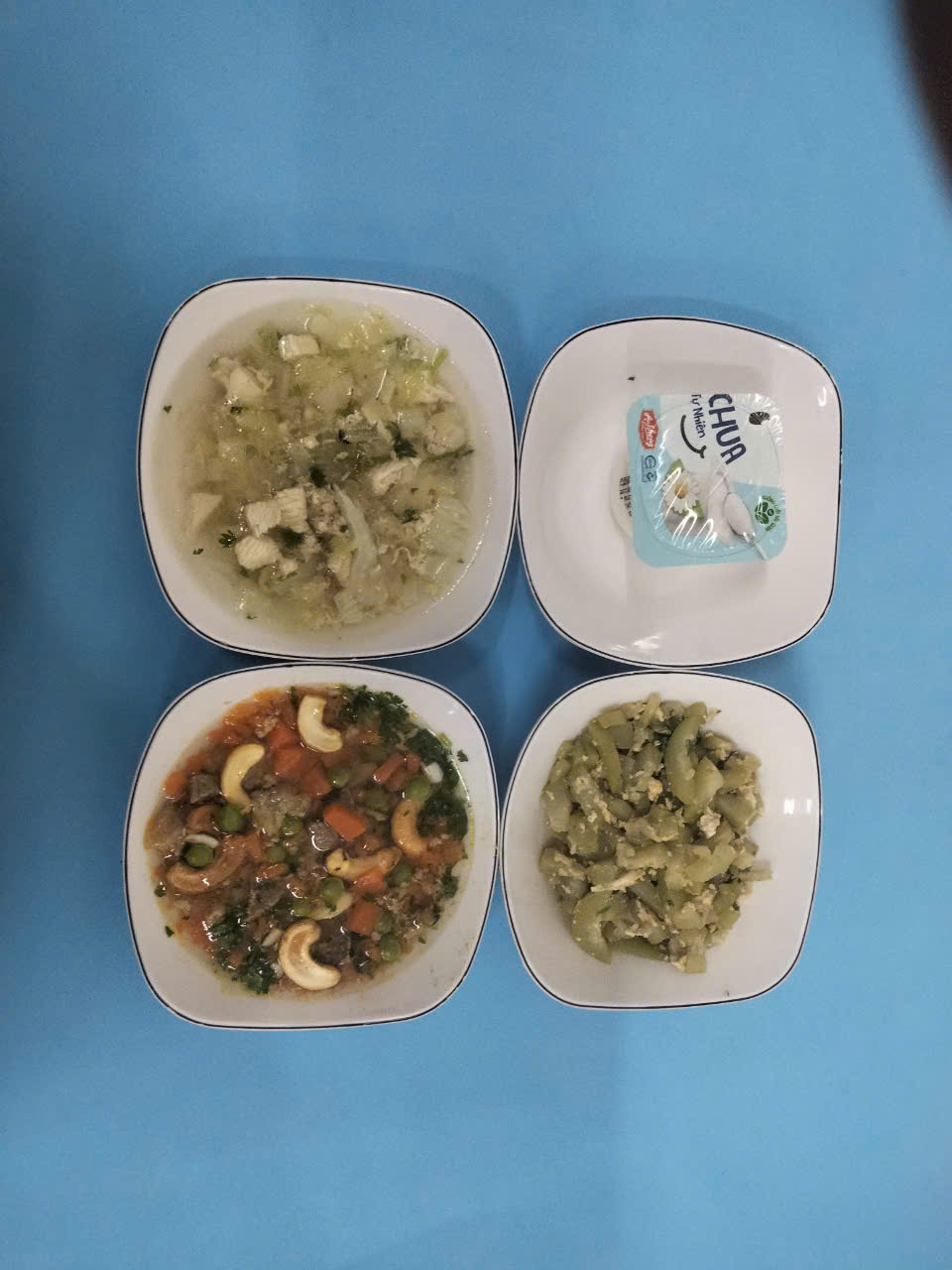 BUỔI TRƯA:
Món mặn: Thịt bò hầm hạt điều, nấm rơm, đậu tibo
Món canh: Canh cải thảo nấu thịt gà
Món xào: Bầu xào trứng
Tráng miệng: Yaourt
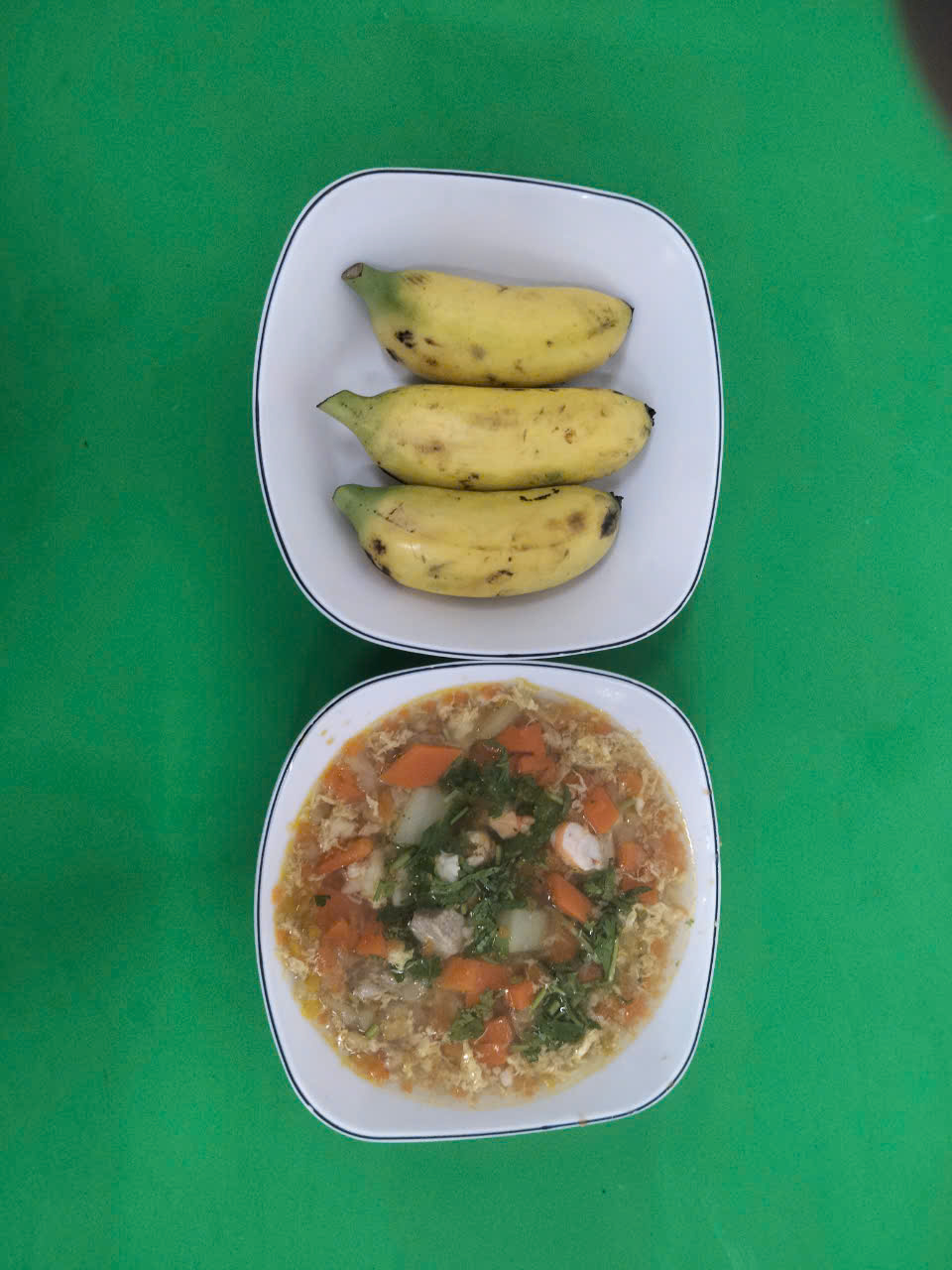 BUỔI XẾ:
Soup đậu trắng, tôm, thịt
Tráng miệng: Chuối cau